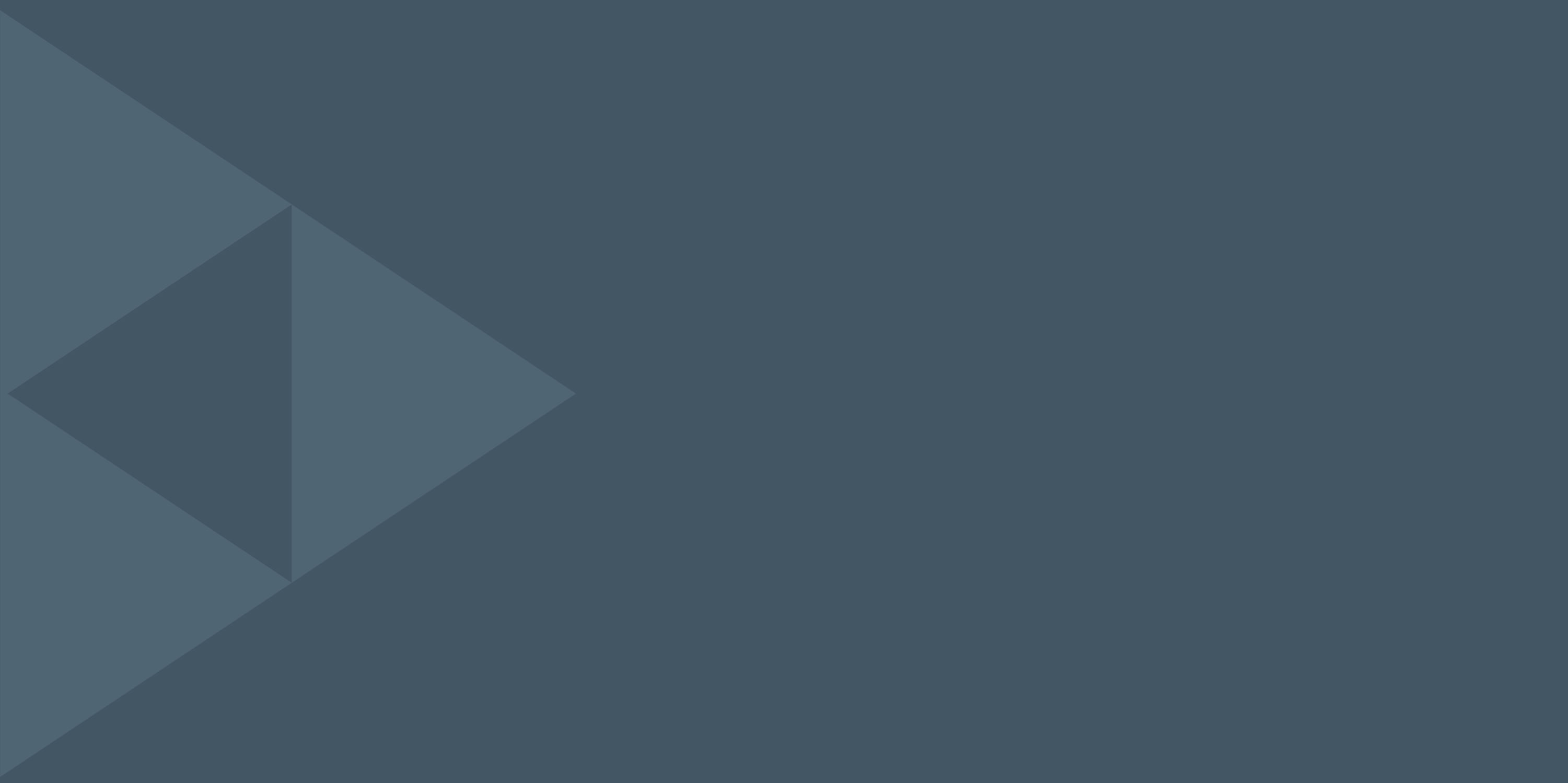 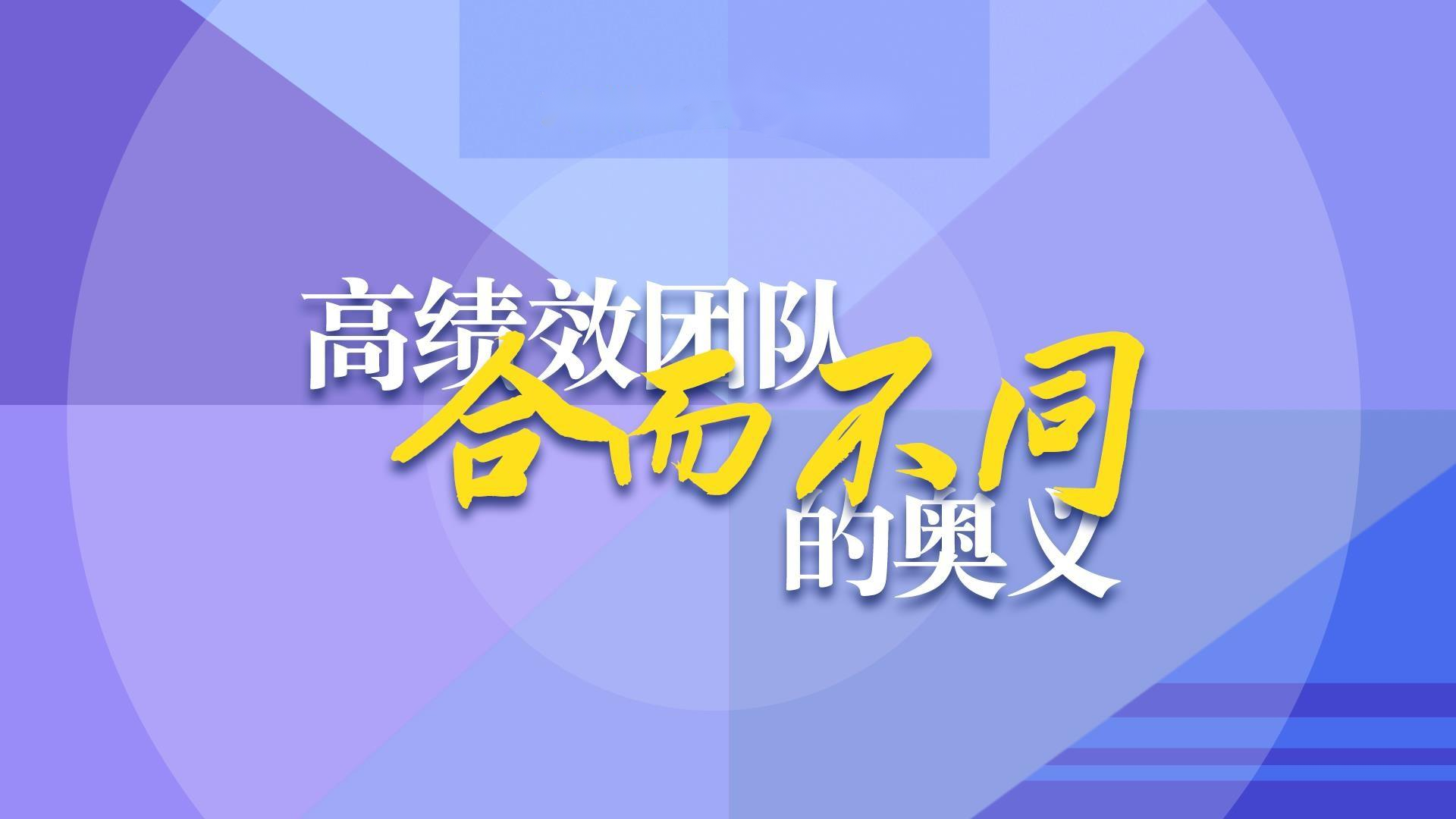 © Development Dimensions Int’l, Inc., 2017. All rights reserved.
担任领导者，意味着……
环境企业
领导者
能力
个性
关注改善计划的落实与结
果达成
持续调动资源满足客户需
求，提升客户体验
接受并调整VS教育客户

学习理解并领导90后、95 后

接纳与认可

如何满足他人的需求、理 解他人的立场
下属的真正需求，如何因
材施教，用人所长
差异化管理
不断探索新的更有效的方
式
应对不断增加的复杂性
如何在复杂的合作环境中
赢得认同和支持
在内外部建立并保持高度
协作的策略性伙伴关系
担任领导者，意味着……
环境/企业
领导者
能力
个性
什么是个性
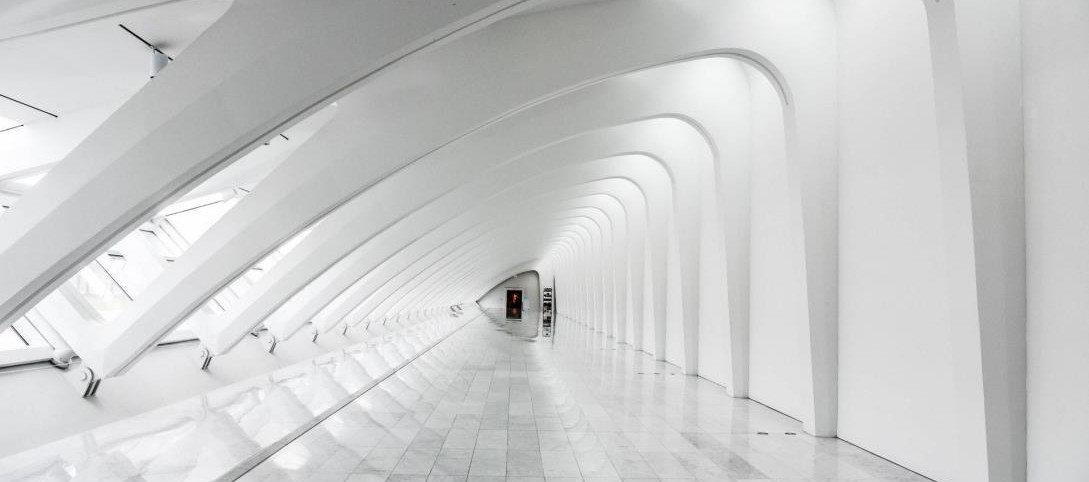 内部视角——自我认知: 你如何看待你自己
自我认知基于个人的意愿
自我认知很难被度量和研究
人们往往会高估自己的幽默感，人际交往能力，领 导能力，判断能力等
自我认知并不总是可以在行为中展现出来
反映个人价值观
外部视角——他人如何看待你（“声望”）

他人的看法是用行为特征来定义和描述的
在与他人的频繁互动中，行为特征能用来反映他人是怎么
评价你的行为的
一个人的行为特征能用来预测他的新环境中的行为；从而 预测其工作绩效
行为特征更容易被研究和度量
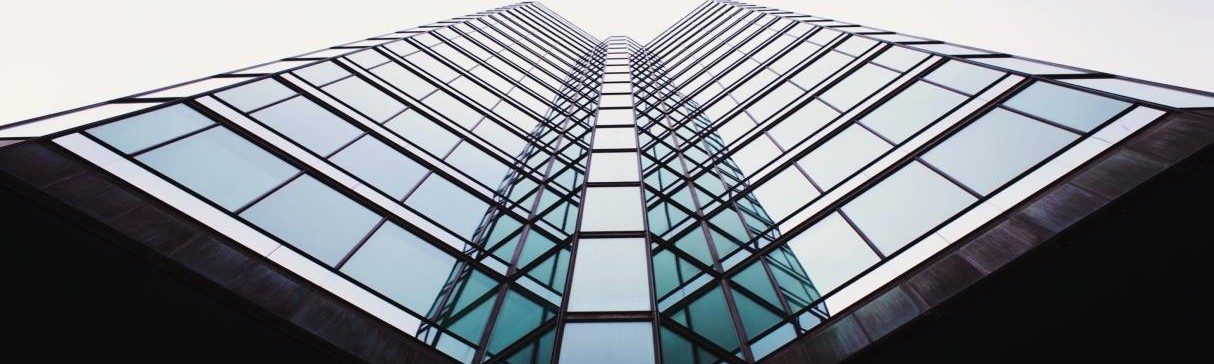 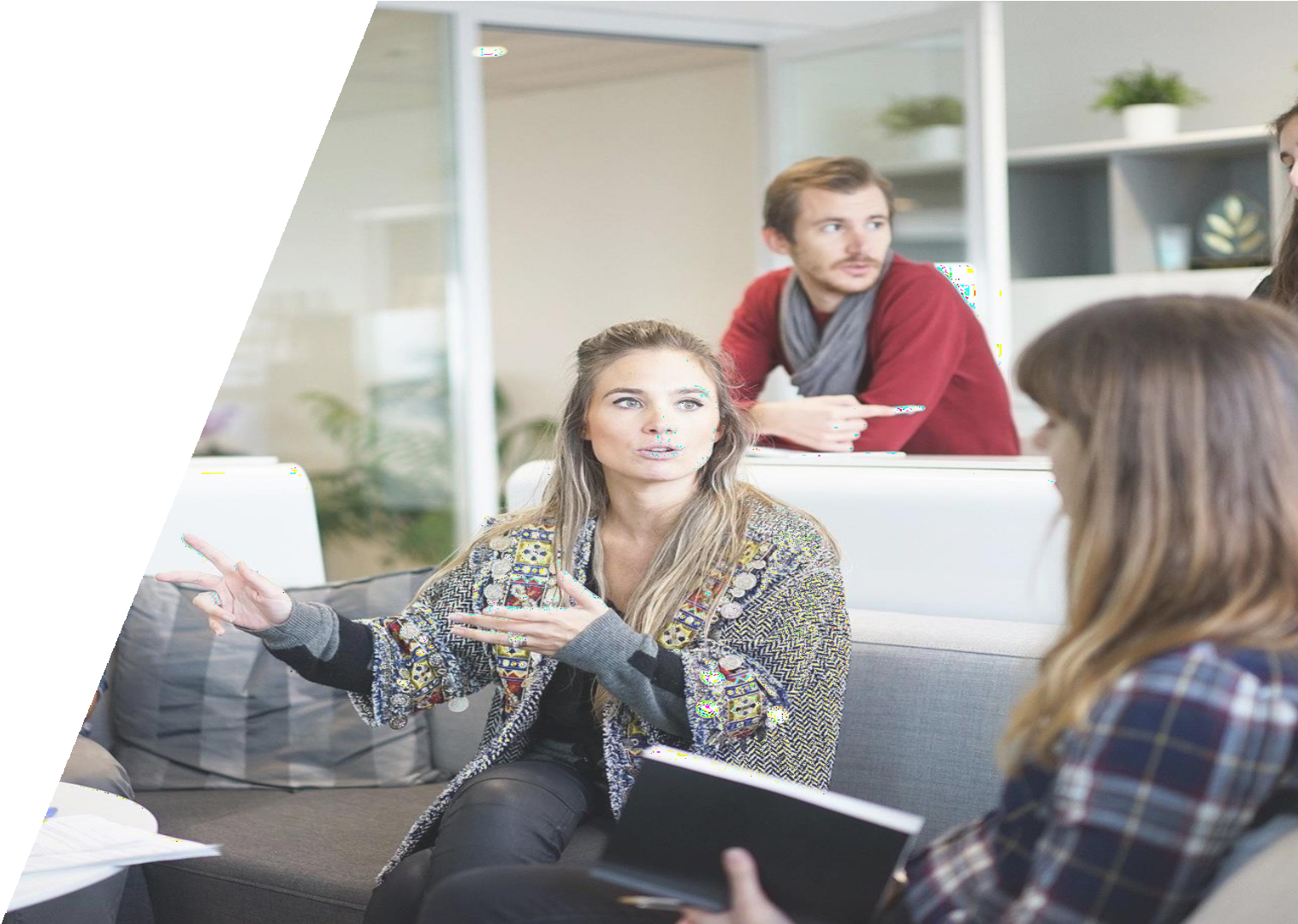 为什么个性很重要
领导者失败的原因：

未能建立并激励团队

未能自我发展和适应

糟糕的工作关系

缺乏愿景或大局观

缺乏战略执行力

不具备处理模糊情况的能力
自我评价
“谨慎性”问题
你的回答 是	否
“我是一个幽默，按天性做事的人。 我期待每天以一个新的自我开始。并 且准备好接受生活中的一切挑战。”
我经常冲动行事
别人认为我不按常规做事

我喜欢在心血来潮的情况下做事

我从来不知道明天我会做什么

有时候我享受这种打破规则的感觉
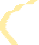 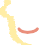 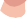 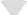 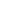 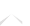 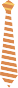 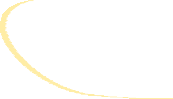 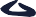 他人的看法
“谨慎性”问题
我们的解读 是	否
以这种方式回答问题的人倾向于不关 注细节，拒绝被监督，忽视小的程序 步骤，不作计划，并且很少考虑他们 的行动带来的后果。
我经常冲动行事
别人认为我不按常规做事
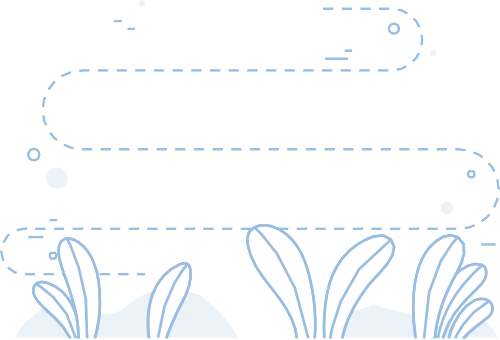 我喜欢在心血来潮的情况下做事
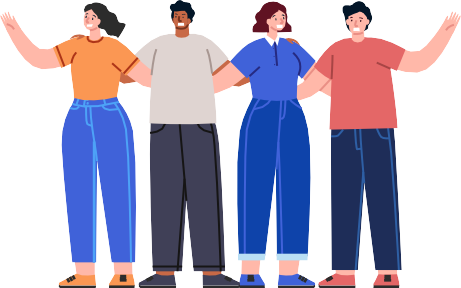 我从来不知道明天我会做什么
有时候我享受这种打破规则的感觉
测评的选择与特点
易操作
深洞察
Multi-Rater Surveys
Career Achievement Portfolios
Simulations
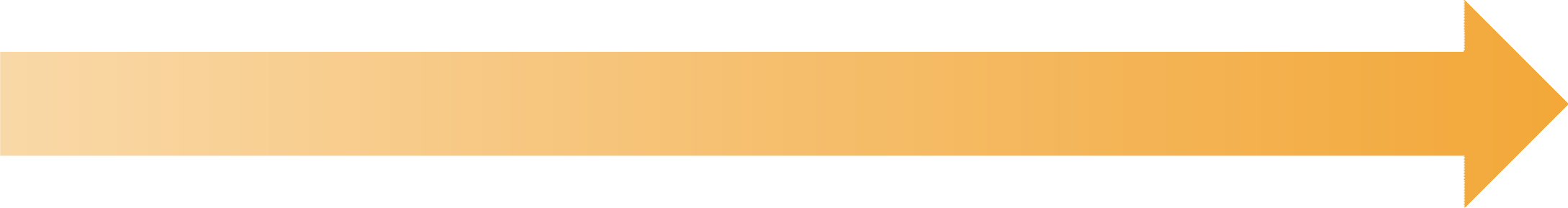 Interviews
Tests
Assessment Centers
高分？低分？意味着什么
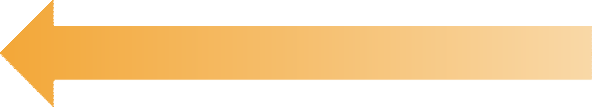 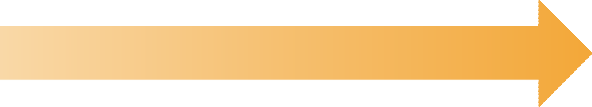 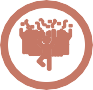 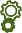 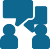 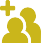 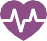 5000名“领导力DNA”测评者整体概况
各行业人数分布	各层级人数分布
高科技
制造业 汽车 零售 医药 教育 互联网 其他 金融 快消品 地产 物流 能源
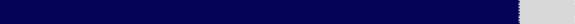 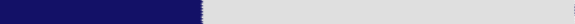 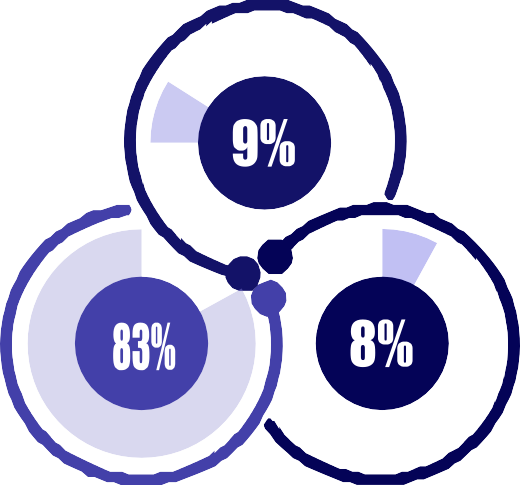 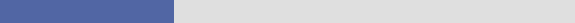 基层
各岗位 人数分布
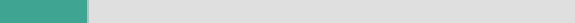 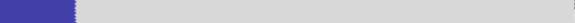 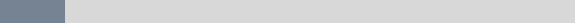 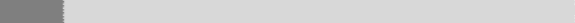 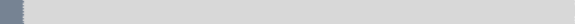 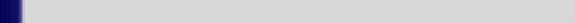 中层
高层
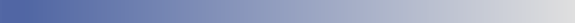 服务支持 市场营销
商务/采购/贸易
研发/产品设计	工程师
销售	生产/制造/物流 顾问/讲师
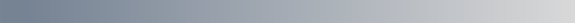 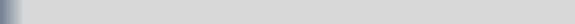 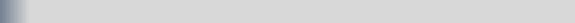 外向 得分：45，外向性中等
虽没那么热衷社交，但当工作和目标需要时，仍愿意主动交流信息，影响他人，促
进合作，从而推进目标达成。

严谨 得分：36，严谨性中等
更愿在已明确的授权范围内进行权责下放，否则会担心下属是否胜任，下放的决策权是否 合理，从而影响辅导和授权的效果。
在尚未找到答案之前，会尝试不同方法，一旦确定后，会遵守心中标准与计划，有条理地
开展工作。

开放 得分：42，开放性中等
愿意按部就班地执行既定工作安排；
安全放松的环境中，也愿意尝试新想法，改善日常工作。请充分运用个性特质，尝 试找到创意想法和落地执行的平衡点。

亲和 得分：43，亲和性中等
尝试平衡人和事，一方面希望决策能够解决问题，另一方面也希望得到更多人的认可，当 两者无法同时满足时，就容易陷入两难纠结中。。

情绪稳定 得分：33，低情绪稳定性
与生俱来的紧迫感能够促使尽早做好工作规划，以确保事情如期进行。
但过于焦虑也可能导致乱了阵脚，影响问题的有效解决。
典型管理者画像
整体分值中位数
外向
严谨 开放 亲和

情绪稳定
低分区
（35分以下）
中分区
（35-65分）
高分区
（65分以上）
整体分值分布
低分区	中分区	高分区
外向 严谨 开放 亲和
情绪稳定
不同行业管理者的个性样貌
55

50
高科技 互联网 制造业 零售 医药
45
40
35

30
外向
严谨
开放
亲和
情绪稳定
行业个性差异大不同
互联网企业
个性更多元
医药行业
人与人之间的差异度较小
制造业
个性“爱憎分明”
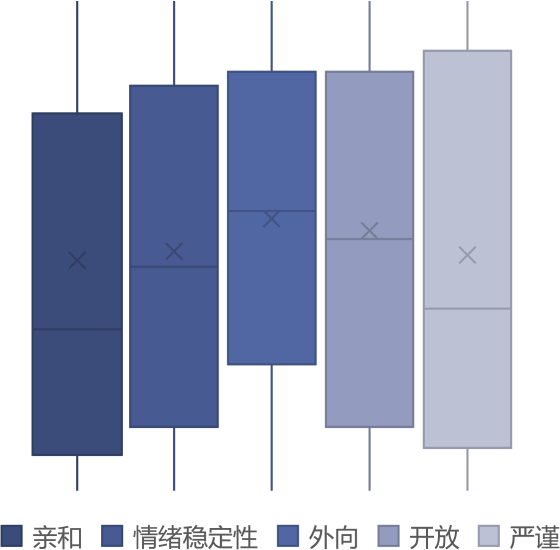 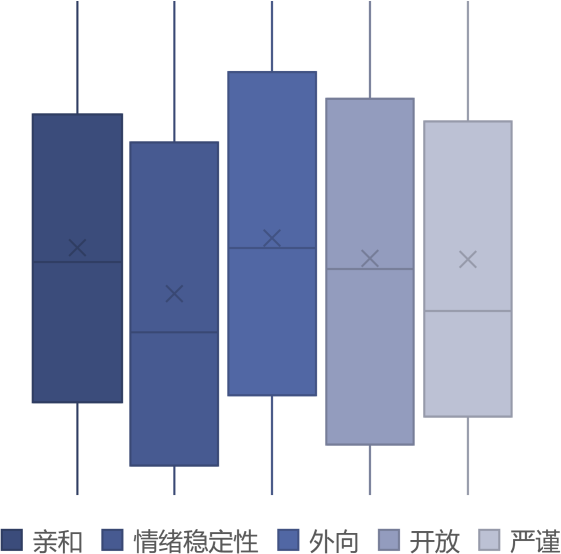 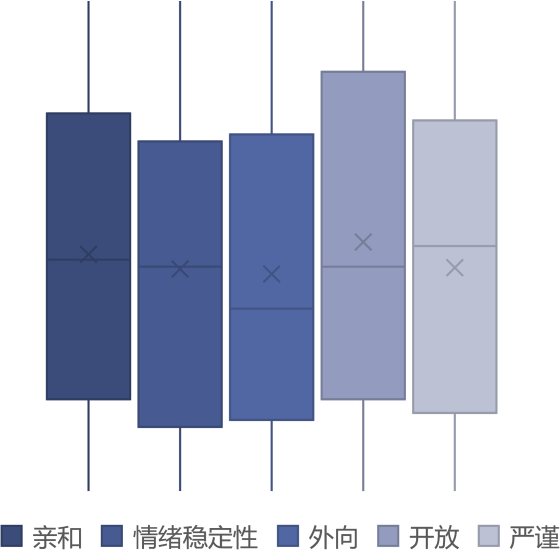 从业人员个性（新兴行业 VS 传统行业）
亲和
50

与传统行业相比，新兴行业人员
外向、开放、情绪稳定性相对更 高，对于新鲜事物的接受程度更 大，并且更适应高压的工作环境
40
开放
情绪稳定性
30
20
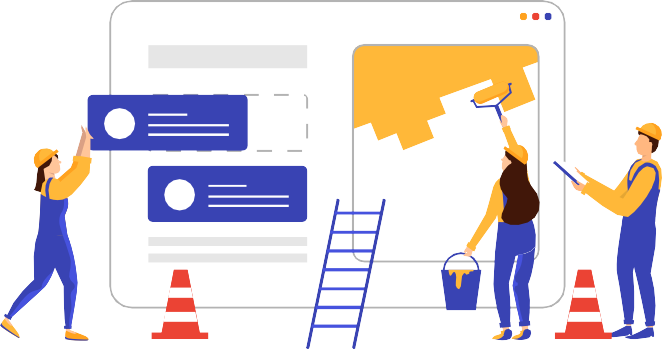 严谨
外向
传统行业
新兴行业
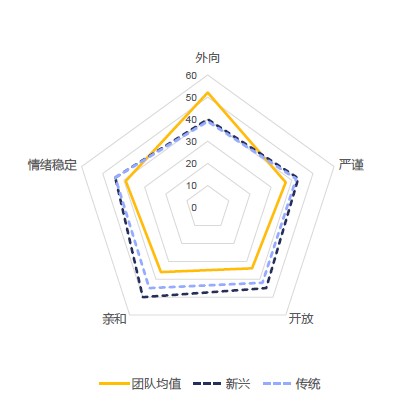 传统行业的企业团队报告案例
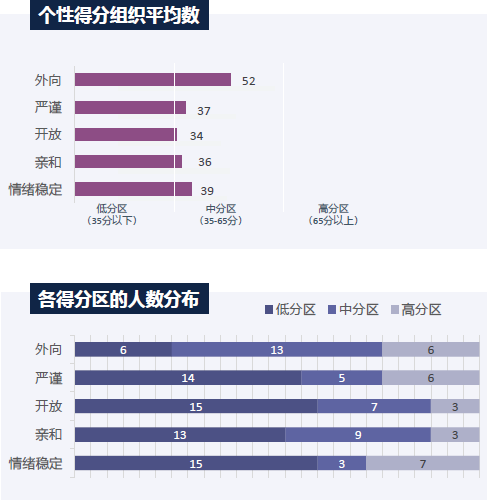 新兴行业的企业团队报告案例
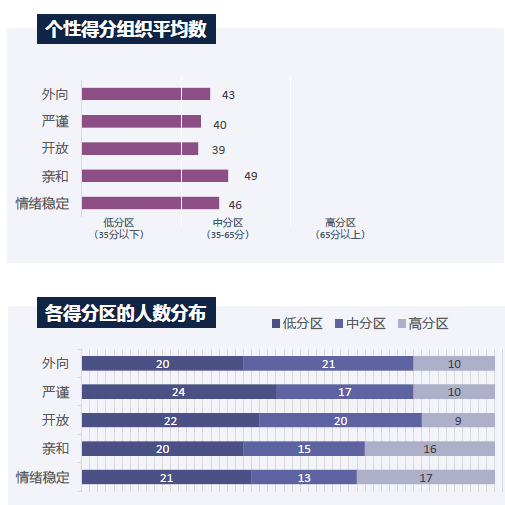 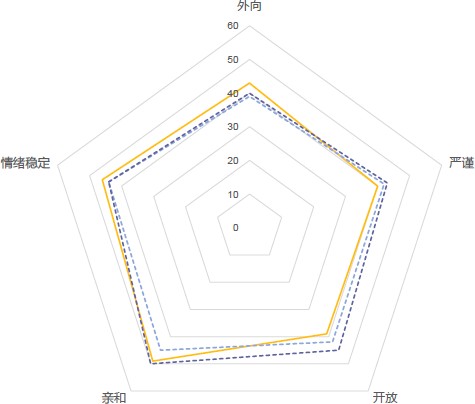 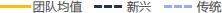 不同岗位管理者的个性样貌
55

50
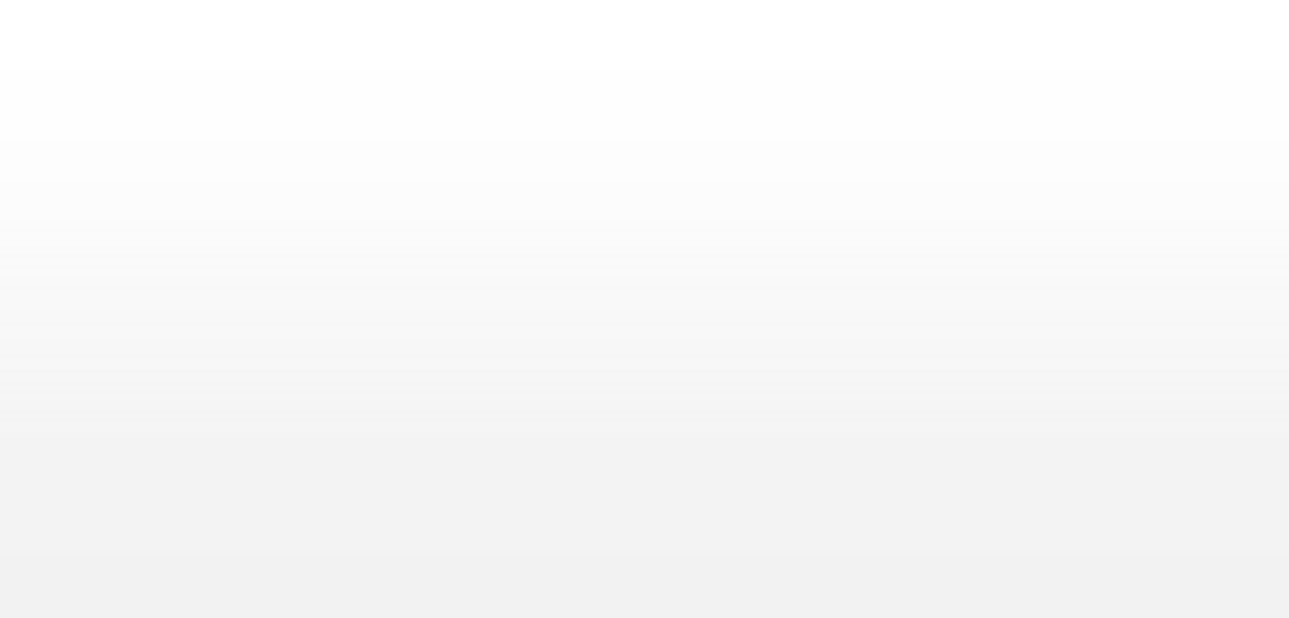 45
服务支持（如行政/人事/财务等）
40
市场营销
销售
35
研发/产品设计
30
外向
严谨
开放
亲和
情绪稳定
岗位个性差异大不同
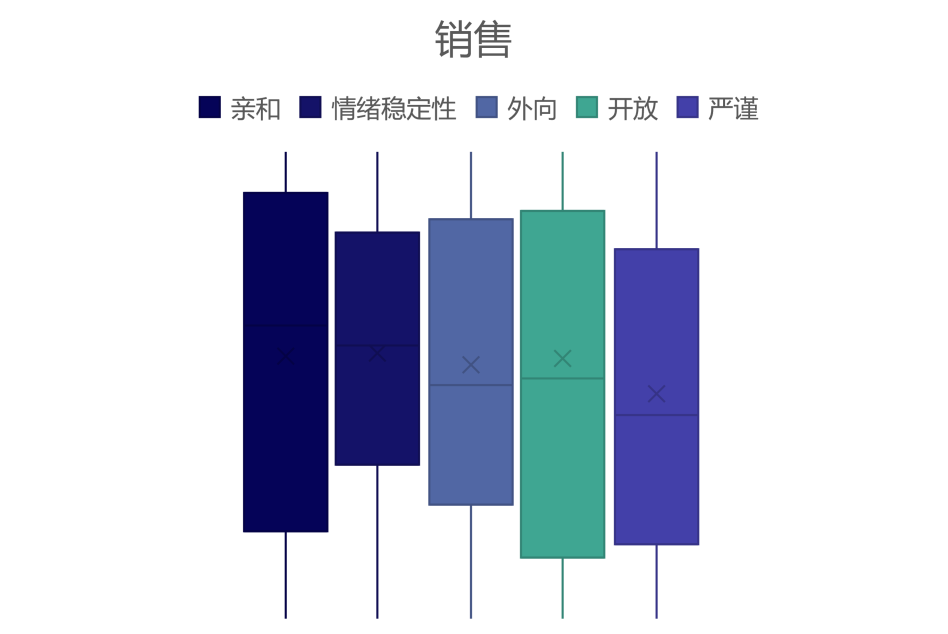 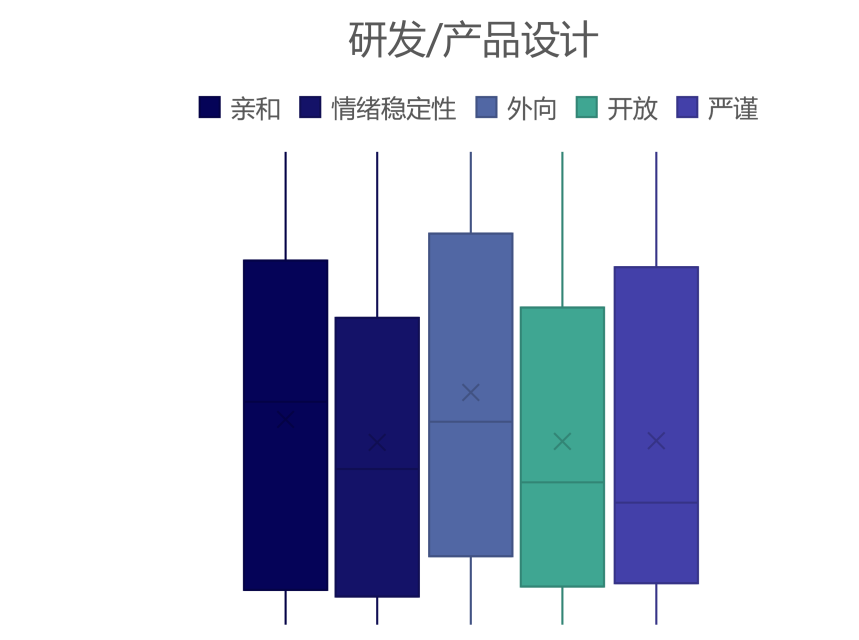 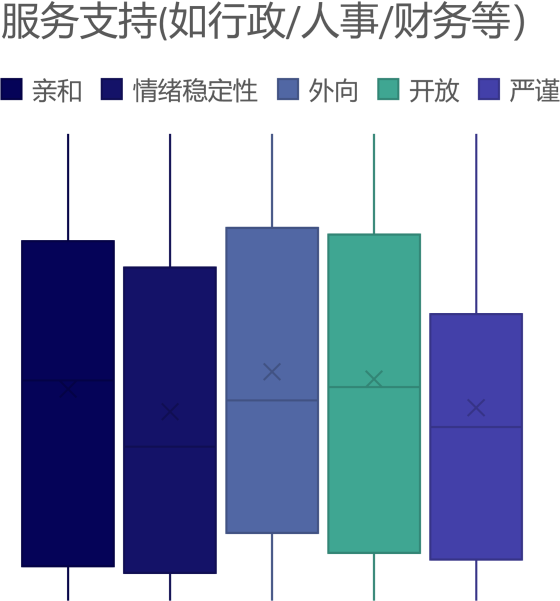 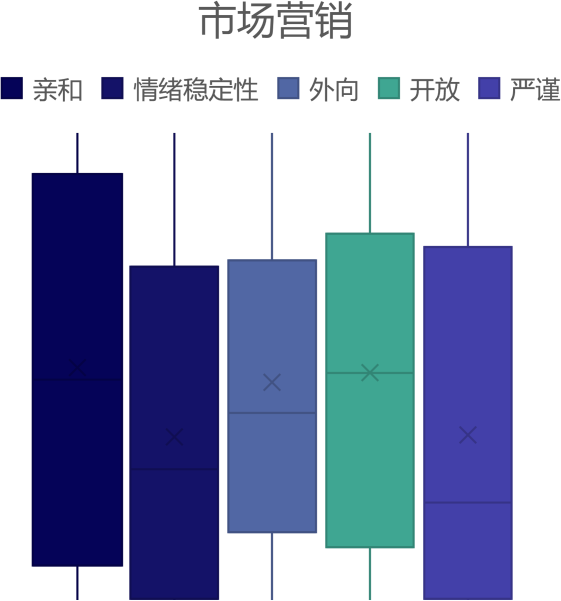 案例解读：看看这个团队个性会对业绩有什么影响？
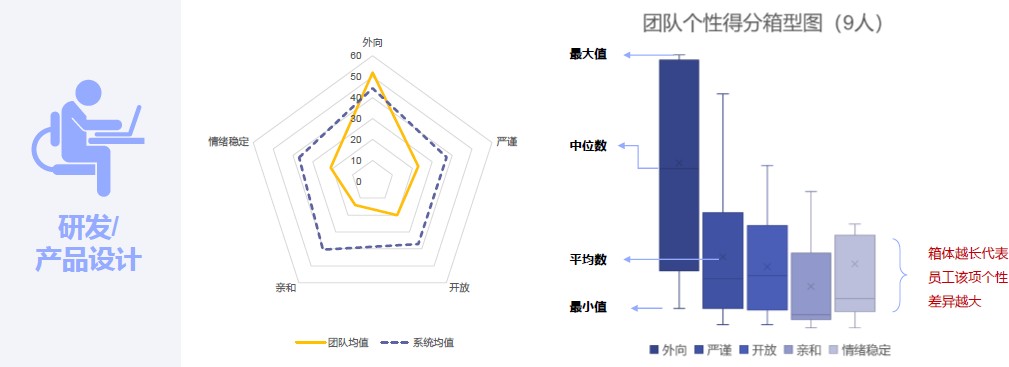 团队是相似好还是不同好呢？
团队效能
效能
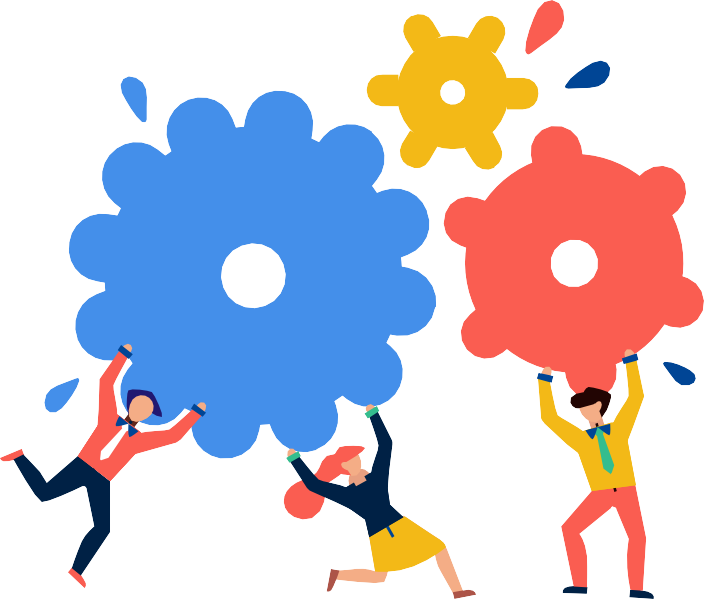 高
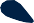 多元团队
同质团队
平均
低
时间
The Wisdom of Teams By Jon R. Katzenbach and Douglas K.Smith
知名多元化团队——取经四人组
同质化团队——某部门实际案例
对待个人测试结果的正确态度
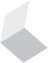 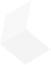 
悦纳自己
关注模式( Pa t ter n ) 而非单个特质 向了解自己的人收集反馈
思考个人某些特质带给别人的影响



“个性” 与“能力” 的关系
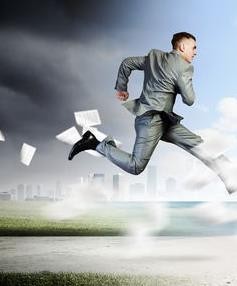 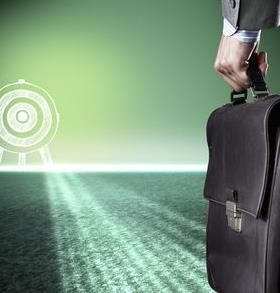 个性与“能力进步”之间存在关联
个性处于不同分数段的学员，在学习
《达至最佳绩效》后能力提升率
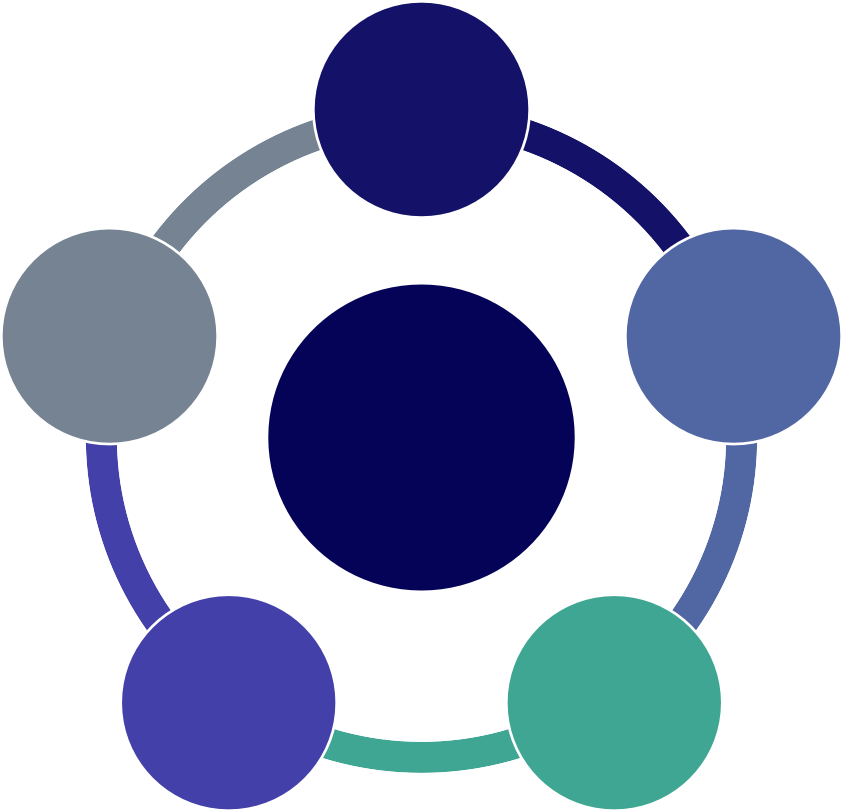 严谨
低：12% 中 ：6%  高：7%
情绪稳
定
开放
个性
低：10%	亲和
中：4% 高：7%
外向
善用个性，打造高绩效团队
成员的个人目标，跟当前团队
目标匹配吗？
使命与目标
做“正确的”事
目标规划、任务优先级和 团队分工，合理吗？
开放 情绪稳定
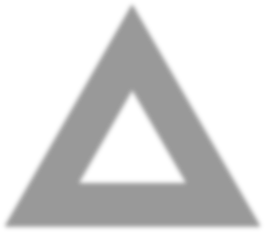 过程与结果
“正确地”做事
严谨 外向 亲和
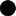 团队方向清楚了吗，跟组织期 待一致吗？
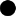 大家对于团队整体目标，都
知晓、理解并认同吗？
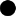 开放
严谨
好的想法和工作方式得到分
团队适应性
享和沉淀了吗？
“强化”还是“打破”
面临变化时，团队的互
动方式，相应调整了吗？
©Development Dimensions International, Inc., 2017. All rights reserved.
管理团队的基本能力要素
带人
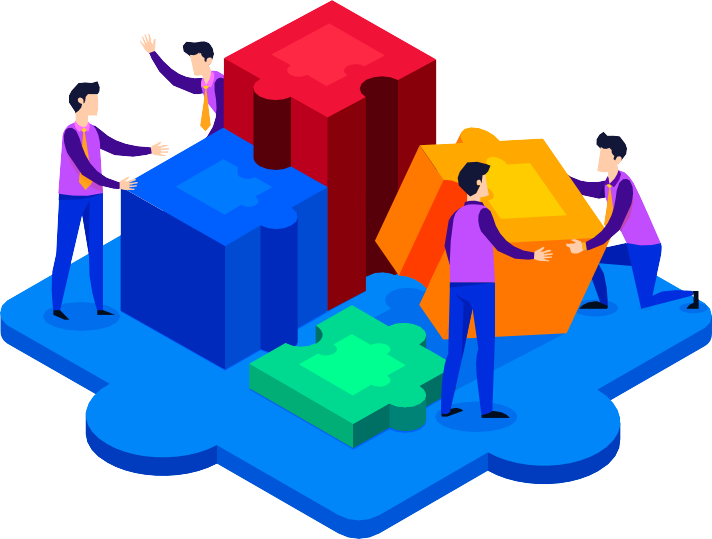 选对人
体系· 实战· 高频
开启领导力之门
深入学习：稳步提升，增幅效能
领导者如何获取新技能与知识
领导者如何认知自我与成长
领 导 力 DNA  线上评鉴与反馈
加速领导力转型
人际效能
向上管理向下负责 赢得认同和承诺
目标选才
识别关键人才 搭建卓越团队
绩效驱动
计划-执行-回顾 激发团队效能
团队管理
诊断团队问题 明确发展要素
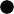 领导力启程
（建议搭配学习）
引入数据，深刻洞见：领导者如何应用并持续学习成长
小组教学	实战反馈
训前测评
长期应用
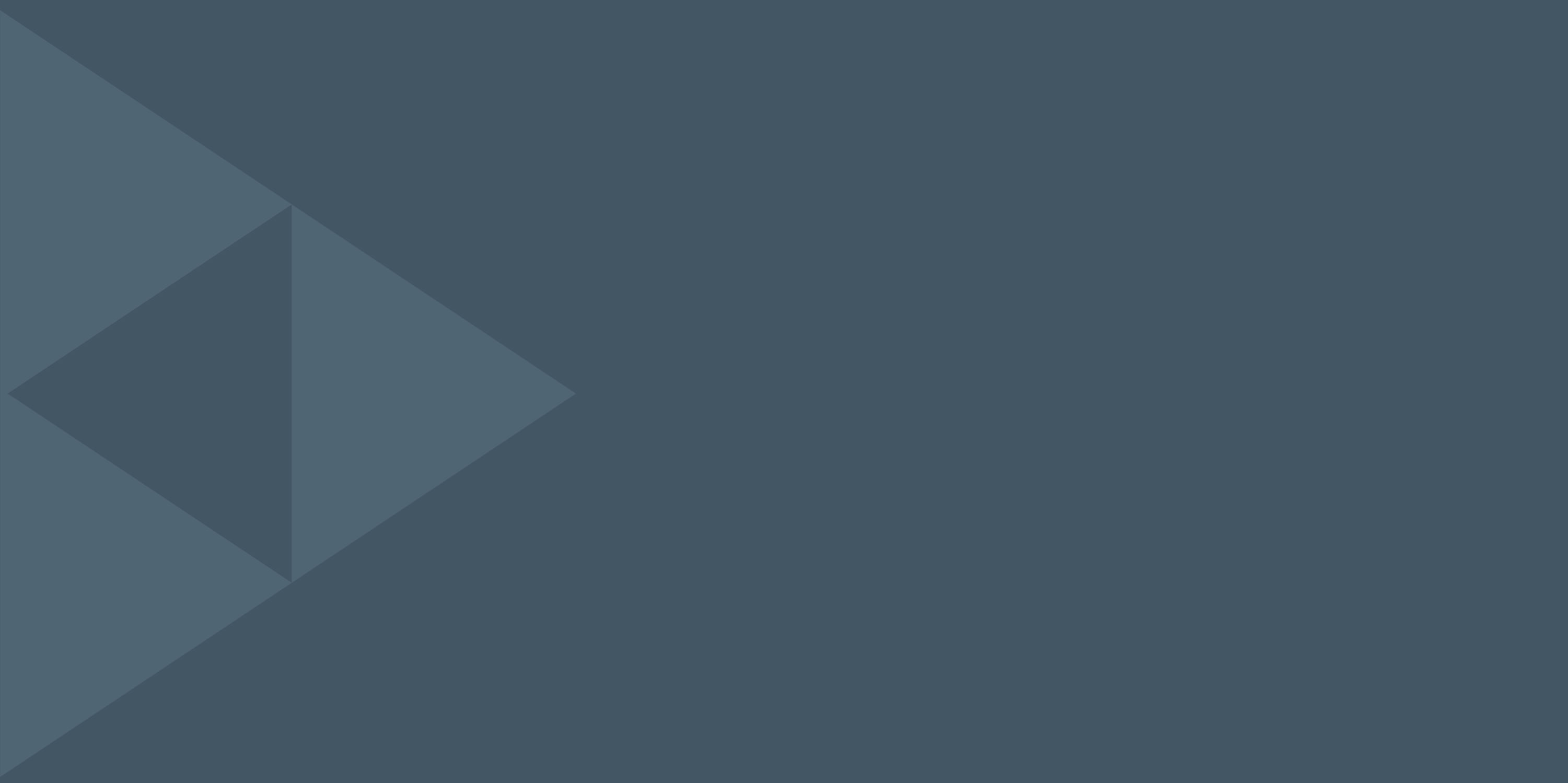 THANKS